ГОСУДАРСТВЕННАЯ
Итоговая аттестация 
2023г.
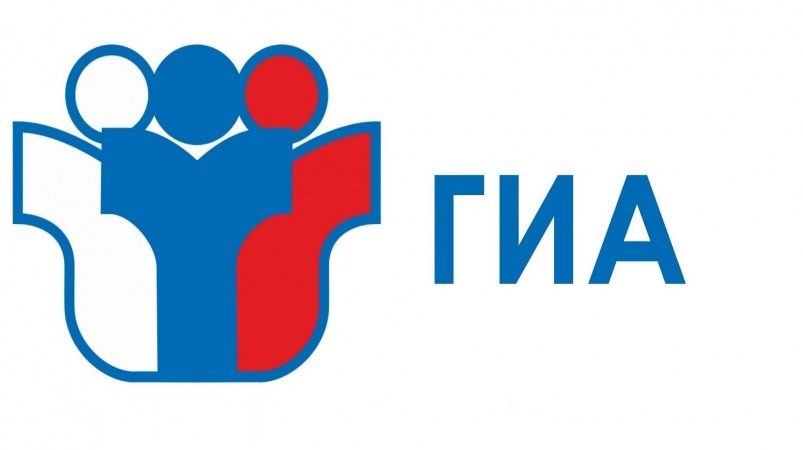 ЕГЭ: когда подать заявление на участие и определиться с выбором предметов
Срок подачи заявления – до 1 февраля
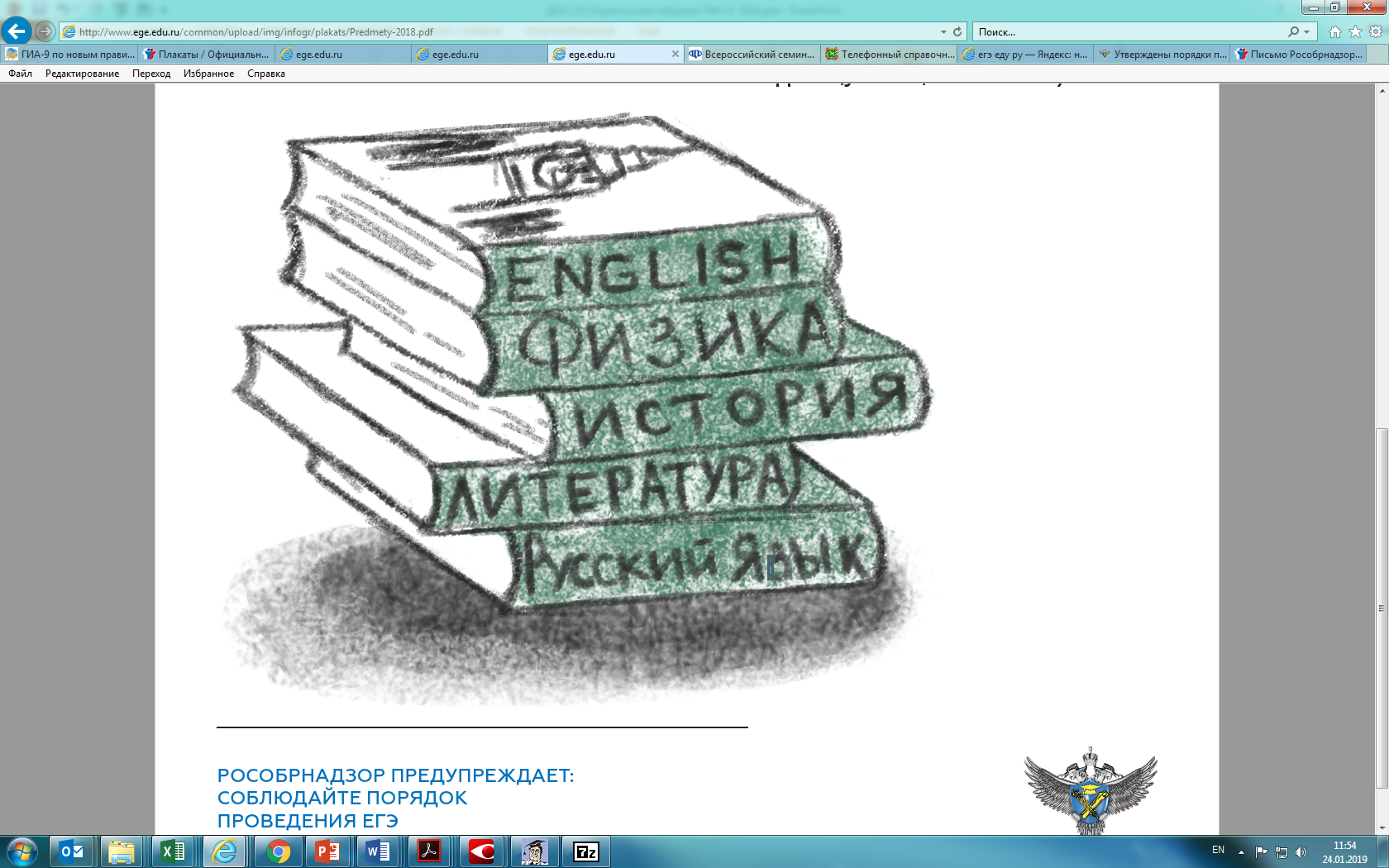 Обязательные:
Русский язык 
Математика профильная ИЛИ Математика базовая

По выбору: 
Физика, информатика и ИКТ, химия, биология, география, история, обществознание, литература, иностранные языки (английский, немецкий, французский, испанский, китайский)
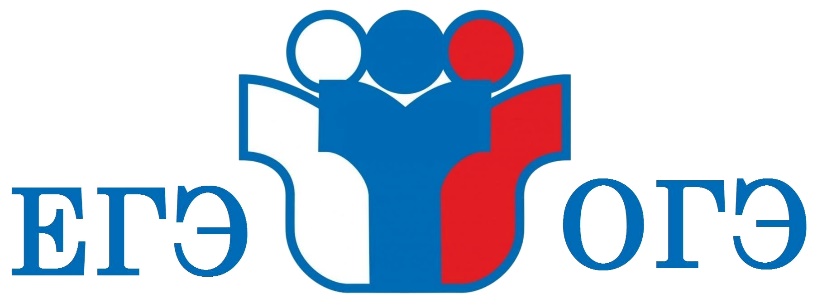 Куда обратиться с вопросами («Горячая линия»)
ЦОКО ТОИПКРО (г. Томск, ул. Пирогова, 10):
(3822) 42 63 28
(3822) 42 63 29
(3822) 42 01 65
Департамент общего образования Томской области (г. Томск, пр. Ленина, 111, каб. 65):
(3822) 51 27 62
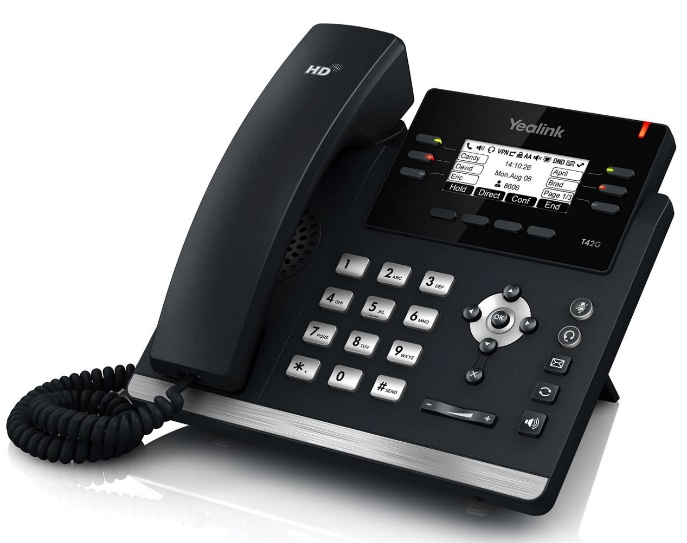 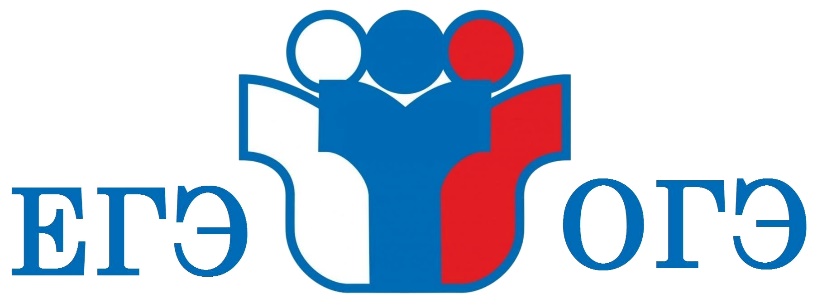 Информационные ресурсы:
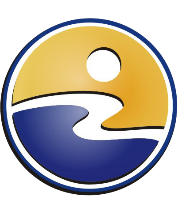 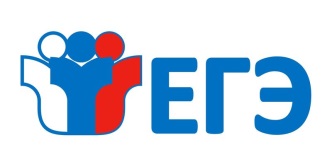 Федеральный портал ЕГЭ: http://www.ege.edu.ru/ru/

Федеральный институт педагогических измерений: http://www.fipi.ru/

Федеральный центр тестирования: http://www.rustest.ru/
Центр мониторинга и оценки качества образования: http://coko.tomsk.ru/

Департамент образования Томской области: https://edu.tomsk.gov.ru/
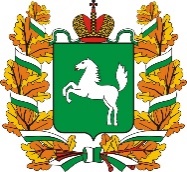 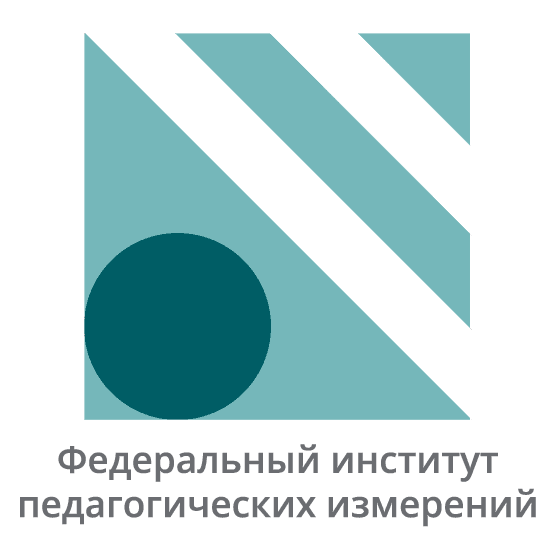 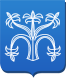 Получение аттестата и медали
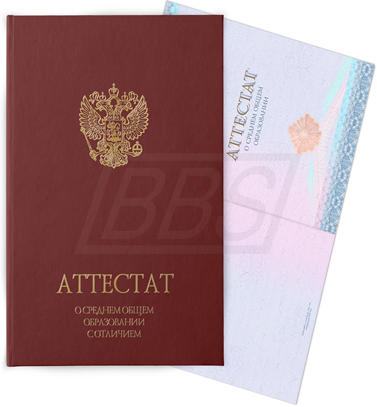 «За особые достижения в учении»
«За особые успехи в учении»
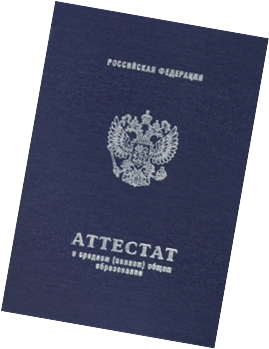 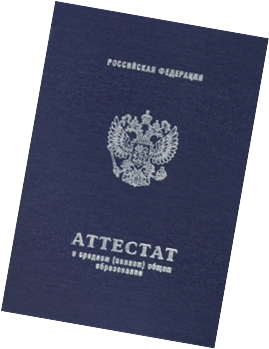 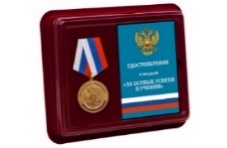 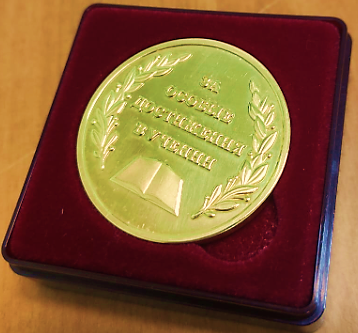 не более 2-х итоговых отметок «4», остальные отметки «5» или все отметки «5»;

 2) ГИА по обязательным предметам:
русский язык:  ЕГЭ – не ниже 65 баллов,  ГВЭ – не ниже отметки «4»;
математика:  ЕГЭ проф.уровня – не ниже 65 баллов, 
ЕГЭ базового уровня – не ниже отметки «4»,
ГВЭ – не ниже отметки «4»)

3) ЕГЭ по предметам по выбору:  по каждому – не ниже min;

4) высокие достижения (не менее 3 наградных документов (дипломы, грамоты) победителя/призера/лауреата/дипломанта международных, всероссийских и/или региональных олимпиад, конкурсов и др. за период обучения в 10-11 кл.);

5) не  имеющие права на получение медали «За особые успехи в учении»
все итоговые отметки «5»;

 2) ГИА по обязательным предметам:
русский язык: 
ЕГЭ – не ниже 70 баллов,
ГВЭ – не ниже отметки «5»;
математика: 
(ЕГЭ проф.уровня – не ниже 70 баллов, 
ЕГЭ базового уровня – не ниже отметки «5»,
ГВЭ – не ниже отметки «5»)

3) ЕГЭ по предметам по выбору:
по каждому – не ниже min
2 экзамена:

русский язык: 
ЕГЭ – не ниже 24 баллов,
ГВЭ – не ниже отметки «3»;

математика
ЕГЭ проф.уровня – не ниже 27 баллов, 
ЕГЭ базового уровня – не ниже отметки «3»,
ГВЭ – не ниже отметки «3»
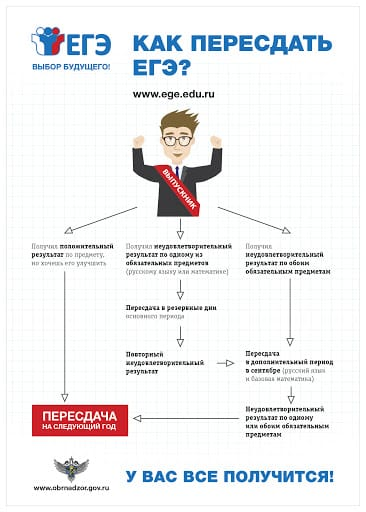 Математика
Если порог не преодолён пересдать можно:
-  в резервные дни основного периода, выбрав уровень ПРОФИЛЬНЫЙ ИЛИ БАЗОВЫЙ, при наличии положительного результата по русскому языку;
- в сентябре только БАЗОВЫЙ уровень.
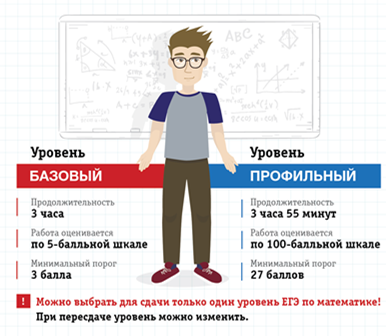 Приказ Министерства науки и высшего образования Российской Федерации от 12.08.2022 № 758 "Об установлении минимального количества баллов единого государственного экзамена по общеобразовательным предметам, соответствующим специальности или направлению подготовки, по которым проводится прием на обучение в образовательных организациях, находящихся в ведении Министерства науки и высшего образования Российской Федерации, на 2023/24 учебный год"
Для поступления в вуз:
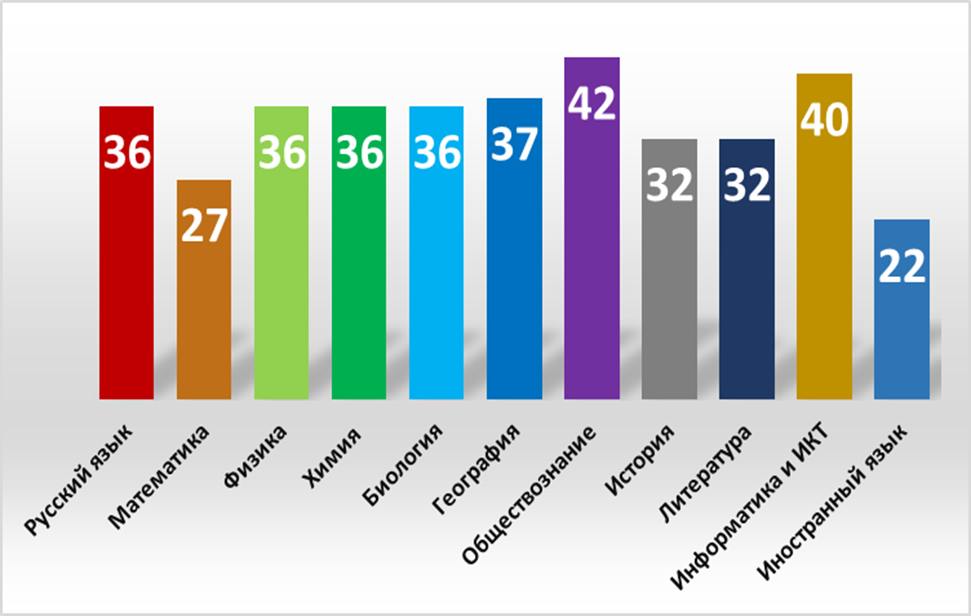 45
45
44
40
40
40
39
39
39
39
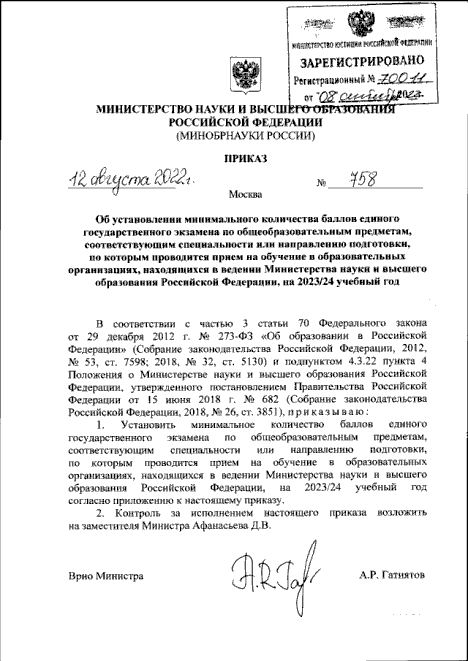 35
30
Расписание ГИА-11
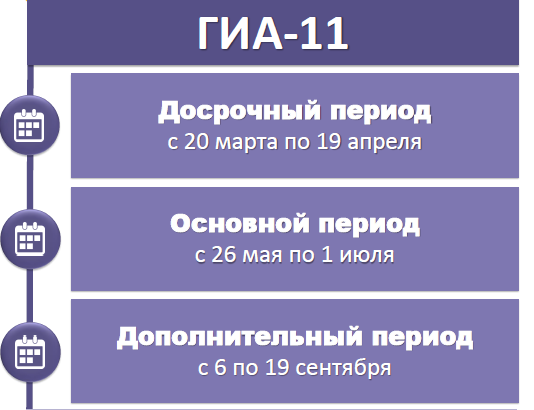 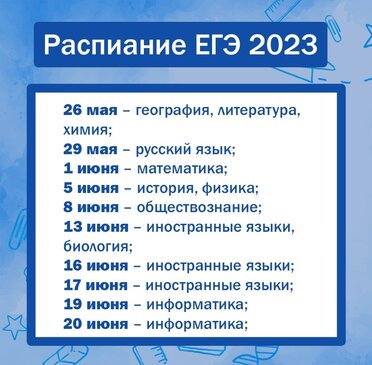 Продолжительность ЕГЭ
Что взять с собой на экзамен
Паспорт
Гелевую или капиллярною черную ручку
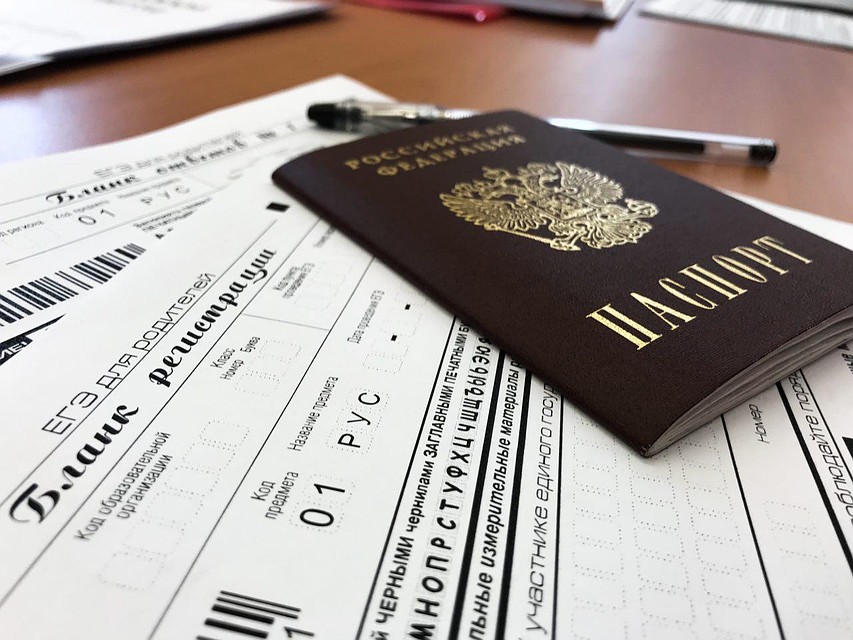 Химия:
непрограммируемый
     калькулятор

География:
линейка 
транспортир
непрограммируемыйкалькулятор
Математика: 
 линейка

Физика:
 линейка 
 непрограммируемый
 калькулятор
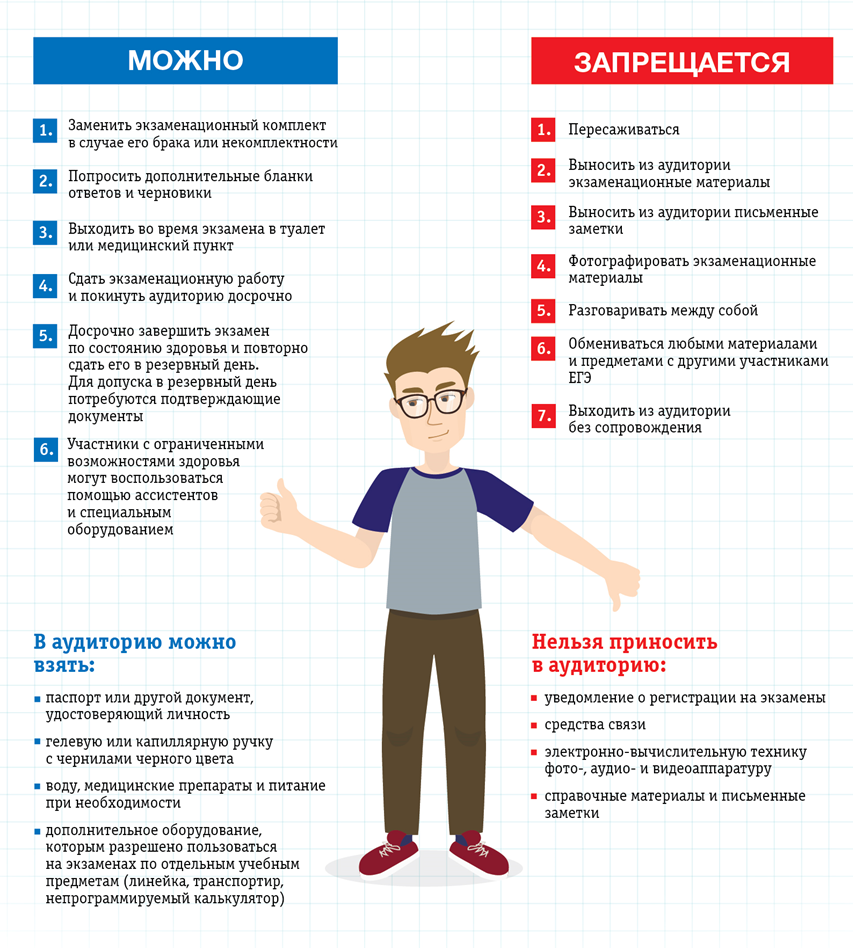 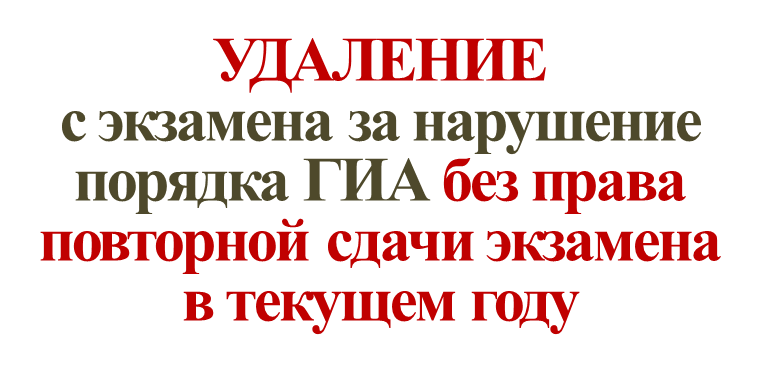 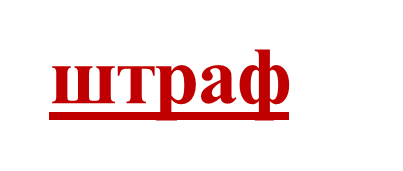 В размере от 3000 руб. до 5000 руб.
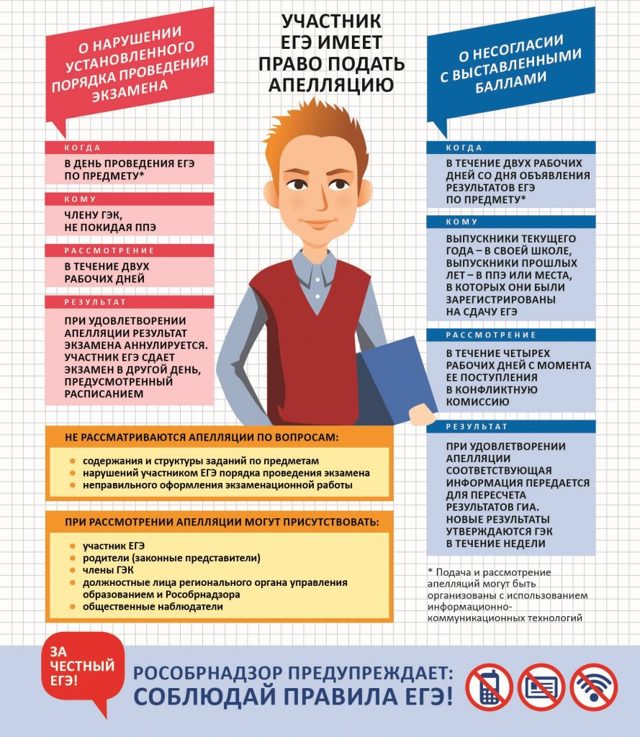 Апелляция о несогласии с выставленными баллами:
1. Заявление подается в образовательную организацию в течение 2-х рабочих дней с момента официального ознакомления с результатами.

2. Рассмотрение заявления - в течение 4-х рабочих дней с момента подачи заявления.
Процедура рассмотрения заявления:
Проходит в присутствии:
- участника экзамена;
- родителей;
- законных представителей (опекуны, усыновители, попечители).

Результаты рассмотрения заявления утверждаются ГЭК и размещаются в личных кабинетах!
Нормативно – правовое обеспечение
Приказ Минпросвещения России и Рособрнадзора от 7.11.2018 № 190/1512 (в ред. от 16.03.2021) «Об утверждении Порядка проведения государственной итоговой аттестации по образовательным программам среднего общего образования»	
Приказ Минпросвещения России и Рособрнадзора от 16.11.2022 №989/1143 «Об утверждении единого расписания и продолжительности проведения единого государственного экзамена по каждому учебному предмету, требований к использованию средств обучения и воспитания при его проведении в 2023 году»
Приказ Минобрнауки России от 23.06.2014 № 685 (с изм. от 22.03.2021) «Об утверждении Порядка выдачи медали «За особые успехи в учении» 
Письмо Минпросвещения России от 21.06.2022 № 03-878 «О выдаче аттестата о среднем общем образовании с отличием»
Постановление Администрации Томской области от 3.06.2015 № 192а (в ред. от 27.10.2022 № 472а) «О медали «За особые достижения в учении»